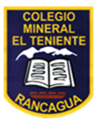 TECNOLOGÍA
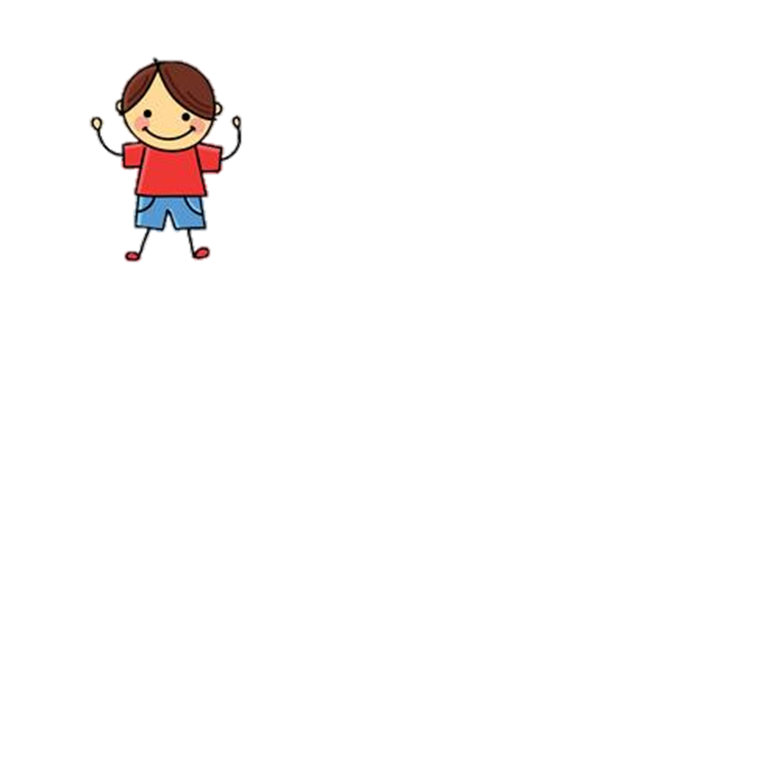 !Hola¡ 
Hoy aprenderemos sobre los  “tangramas”
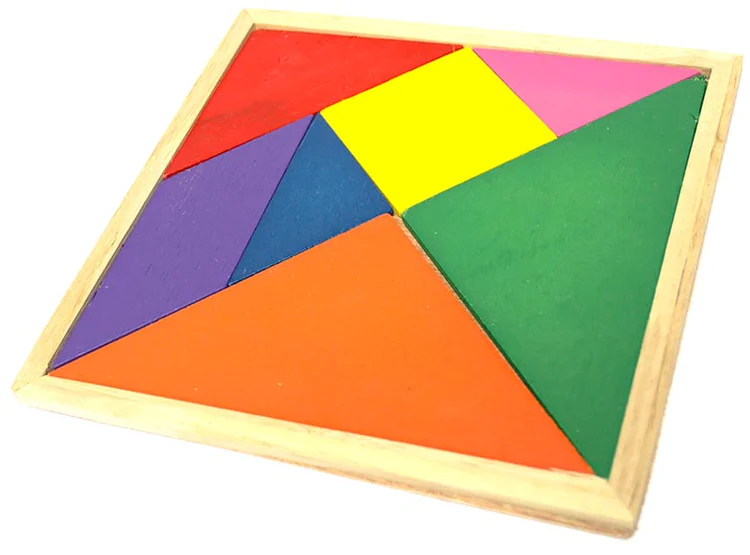 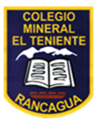 Para saber qué es un “Tangrama” 
Veremos un lindo cuento, entrando en el siguiente
link. Presta mucha Atención, para que puedas 
aprender de este mágico Juego.
https://www.youtube.com/watch?v=2ohqNSoJxjU
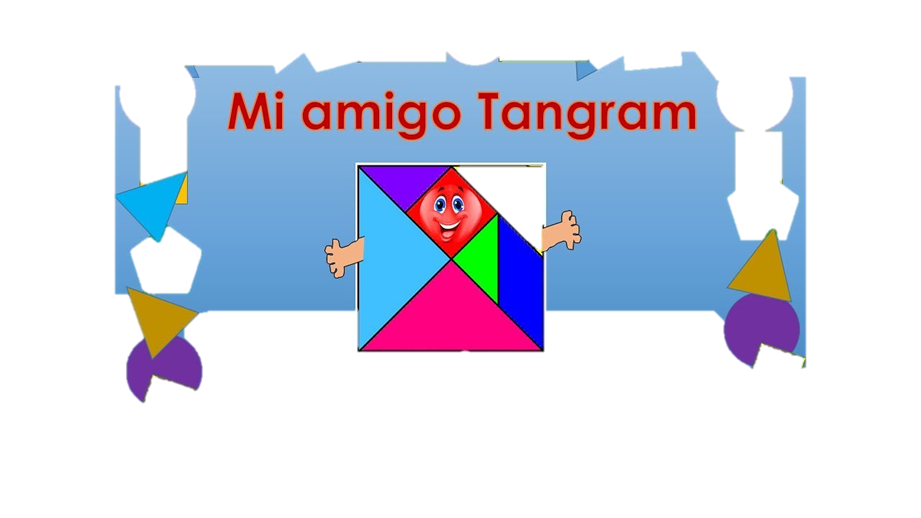 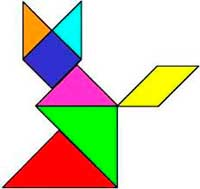 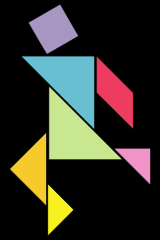 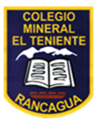 Recuerda siempre que un tangrama
Es un rompecabezas chino que está 
Compuesto por 7 piezas: Un paralelogramo,
Un cuadrado y 5 rectángulos. 
El objetivo de este juego es crear figuras
Utilizando las 7 piezas, las cuales deben
Tocarse pero no superponerse.
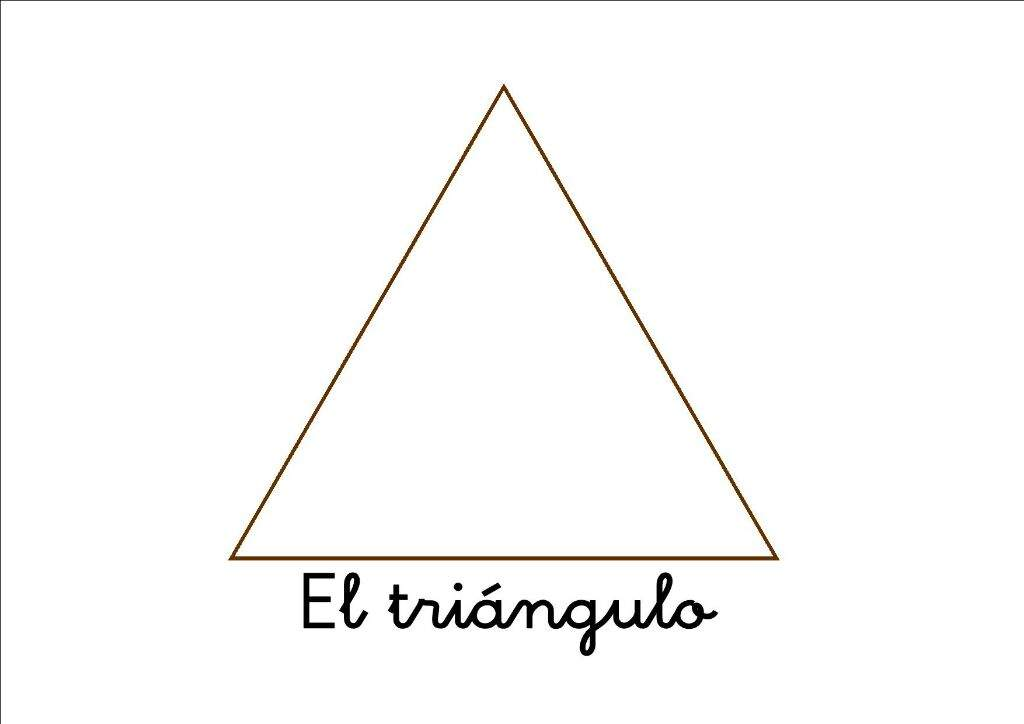 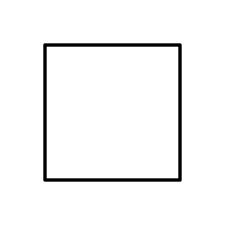 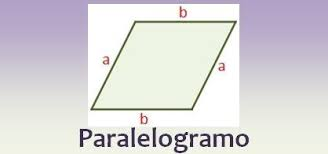 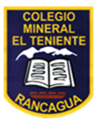 ACTIVIDAD: En tu cuaderno dibuja, usando la regla,  1 paralelogramo,
 1 cuadrado, y 5 triángulos. Fíjate en los ejemplos, y en la explicación de la profesora.
¿Cómo me llamo?
¿Cómo me llamo?
¿Cómo me llamo?
Cierre de la clase
Responde las siguientes preguntas:
1.- ¿Qué podemos hacer con un tangrama?
2.- ¿Cuántas piezas componen un tangrama?
3.- ¿Qué es un tangrama?
5.- ¿Qué figuras geométricas tiene?
¿Será muy difícil?
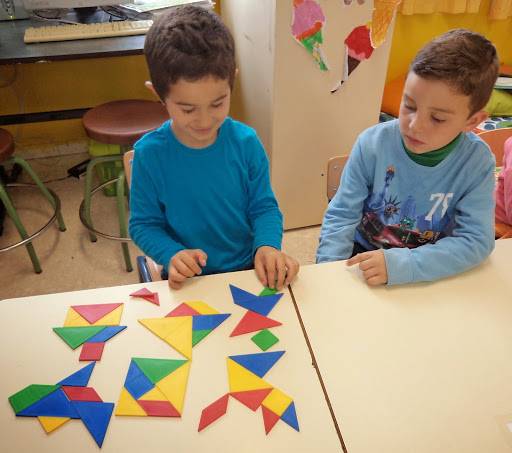 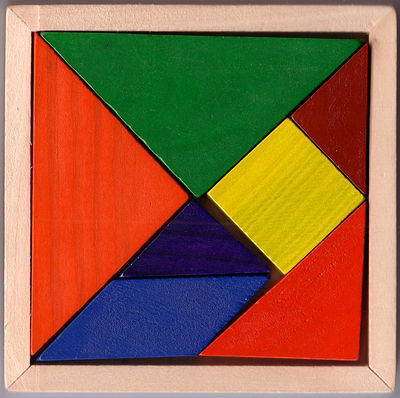